添加内容
40P
添加内容
添加内容
添加内容
鱼骨图素材
添加内容
添加内容
添加内容
精美商务 图形图表 数据分析 数据图表 PPT素材
Versatile businessData charts 40P
Medical environmental protection business data analysis electronic commerce dynamic chart
http://home.rapidbbs.cn/?fromuid=22138
汇报人：XXXX          日期： XXXX
添加内容
添加内容
添加内容
添加内容
添加内容
添加内容
鱼骨图
添加内容
添加内容
添加内容
添加内容
添加内容
添加内容
添加内容
http://home.rapidbbs.cn/?fromuid=22138
添加内容
添加内容
添加内容
添加内容
添加内容
添加内容
鱼骨图
添加内容
添加内容
添加内容
添加内容
添加内容
添加内容
添加内容
添加内容
添加内容
添加内容
添加内容
添加内容
添加内容
添加内容
添加内容
添加内容
添加内容
添加内容
添加内容
添加内容
添加内容
添加内容
添加内容
添加内容
添加内容
添加内容
添加内容
添加内容
添加内容
鱼骨图
添加内容
添加内容
添加内容
添加内容
添加内容
添加内容
添加内容
添加内容
添加内容
添加
内容
添加内容
添加内容
添加内容
添加内容
添加内容
添加内容
添加内容
添加内容
添加内容
添加内容
鱼骨图
添加内容
您的内容打在这里，或通过复制文本后在此选择粘贴保留文字。
添加内容
您的内容打在这里，或通过复制文本后在此选择粘贴保留文字。
添加内容
您的内容打在这里，或通过复制文本后在此选择粘贴保留文字。
添加内容
您的内容打在这里，或通过复制文本后在此选择粘贴保留文字。
鱼骨图
1
3
5
添加内容
添加内容
添加内容
A
添加内容
添加内容
添加内容
A
A
添加内容
添加内容
添加内容
B
B
B
添加内容
添加内容
添加内容
添加内容
添加内容
添加内容
A
添加内容
2
4
6
添加内容
添加内容
添加内容
鱼骨图
添加内容
添加内容
添加内容
添加内容
添加内容
添加内容
添加内容
添加内容
添加内容
添加内容
添加内容
添加内容
添加内容
添加内容
添加内容
添加内容
鱼骨图
添加内容
添加内容
添加内容
添加内容
添加内容
添加内容
添加内容
添加内容
添加内容
添加内容
添加内容
添加内容
添加内容
添加内容
添加内容
添加内容
添加内容
添加内容
添加内容
添加内容
鱼骨图
添加内容
添加内容
添加内容
添加内容
添加内容
添加内容
添加内容
添加内容
添加内容
鱼骨图
添加内容
您的内容打在这里，或通过复制文本后在此选择粘贴保留文字。您的内容打在这里，或通过复制文本后在此选择粘贴保留文字。
添加内容
您的内容打在这里，或通过复制文本后在此选择粘贴保留文字。
添加内容
添加内容
添加内容
添加内容
您的内容打在这里，或通过复制文本后在此选择粘贴保留文字。
您的内容打在这里，或通过复制文本后在此选择粘贴保留文字。
您的内容打在这里，或通过复制文本后在此选择粘贴保留文字。
您的内容打在这里，或通过复制文本后在此选择粘贴保留文字。
添加内容
您的内容打在这里，或通过复制文本后在此选择粘贴保留文字。
鱼骨图
添加内容
添加内容
您的内容打在这里，或通过复制文本后在此选择粘贴保留文字。
您的内容打在这里，或通过复制文本后在此选择粘贴保留文字。
添加内容
添加内容
您的内容打在这里，或通过复制文本后在此选择粘贴保留文字。
您的内容打在这里，或通过复制文本后在此选择粘贴保留文字。
鱼骨图
添加内容
添加内容
添加内容
添加内容
添加内容
添加内容
添加内容
添加内容
添加内容
添加内容
添加内容
添加内容
添加内容
添加内容
添加内容
添加内容
添加内容
添加内容
添加内容
添加内容
添加内容
添加内容
添加内容
添加内容
添加内容
鱼骨图
添加内容
添加内容
添加内容
添加内容添加内容添加内容添加内容
添加内容添加内容添加内容添加内容
添加内容添加内容添加内容添加内容
添加内容添加内容添加内容添加内容
添加内容添加内容添加内容添加内容
添加内容添加内容添加内容添加内容
添加内容
添加内容
添加内容
鱼骨图
添加内容
添加内容
添加内容
添加内容
添加内容
添加内容
添加内容
添加内容
添加内容
添加内容
添加内容
添加内容
添加内容
添加内容
添加内容
添加内容
添加内容
添加内容
添加内容
添加内容
添加内容
添加内容
添加内容
添加内容
鱼骨图
Lorem ipsum dolor sit amet, consectetuer adipiscing elit, sed diam nonummy nibh euismod tincidunt ut laoreet dolore magna aliquam erat volutpat.
Lorem ipsum dolor amet, consectetuer adipiscing elit, sed diam nonummy nibh euismod ut laoreet
Lorem ipsum dolor amet, consectetuer adipiscing elit, sed diam
1
2
3
Lorem ipsum dolor amet, consectetuer adipiscing elit, sed diam
Lorem ipsum dolor amet, consectetuer adipiscing elit, sed diam nonummy nibh euismod ut laoreet
Lorem ipsum dolor sit amet, consectetuer adipiscing elit, sed diam nonummy nibh euismod tincidunt ut laoreet dolore magna aliquam erat volutpat.
鱼骨图
Trigger 1
Trigger 1
Trigger 1
Trigger 2
Trigger 2
Trigger 2
Result
Trigger 1
Trigger 1
Trigger 1
Trigger 2
Trigger 2
Trigger 2
鱼骨图
添加内容
添加内容
添加内容
添加内容
添加内容
添加内容
添加内容
添加内容
添加内容
添加内容
添加内容
添加内容
Inser Text
添加内容
添加内容
添加内容
添加内容
添加内容
添加内容
添加内容
添加内容
添加内容
添加内容
添加内容
添加内容
鱼骨图
Example Text
Example Text
Example Text
Example Text
Example Text
Example Text
Example Text
Example Text
Example Text
Example Text
Example Text
Example Text
Example Text
Example Text
Example Text
Example Text
Example Text
Example Text
Example Text
Example Text
Example Text
Example Text
Example Text
Example Text
Example Text
Example Text
Example Text
Example Text
鱼骨图
Trigger 1
Trigger 1
Trigger 1
Trigger 2
Trigger 2
Trigger 2
Result
Trigger 1
Trigger 1
Trigger 1
Trigger 2
Trigger 2
Trigger 2
鱼骨图
02
04
Aliquam gravida eu enim ut molestie. Sed ut rhoncus ipsum. Pellentesque velit quam, pretium nec purus eu, volutpat vulputate diam.
Aliquam gravida eu enim ut molestie. Sed ut rhoncus ipsum. Pellentesque velit quam, pretium nec purus eu, volutpat vulputate diam.
01
03
Aliquam gravida eu enim ut molestie. Sed ut rhoncus ipsum. Pellentesque velit quam, pretium nec purus eu, volutpat vulputate diam.
Aliquam gravida eu enim ut molestie. Sed ut rhoncus ipsum. Pellentesque velit quam, pretium nec purus eu, volutpat vulputate diam.
鱼骨图
Surroundings
Suppliers
Aliquam gravida eu enim ut molestie. Sed ut rhoncus ipsum
添加内容
添加内容
添加内容
添加内容
添加内容
添加内容
Insert your 添加内容
添加内容
添加内容
添加内容
Aliquam gravida eu enim ut molestie. Sed ut rhoncus ipsum
添加内容
添加内容
添加内容
Insert your 添加内容
Systems
鱼骨图
Man
Systems
Insert your 添加内容
添加内容
添加内容
Insert your 添加内容
添加内容
添加内容
添加内容
Missing
Books
Insert your 添加内容
添加内容
添加内容
添加内容
添加内容
添加内容
Infrastruktur
Others
鱼骨图
Content 1
Content 2
Content 3
Content 4
添加内容
添加内容
添加内容
添加内容
添加内容
添加内容
添加内容
添加内容
添加内容
添加内容
添加内容
添加内容
Inser Text
添加内容
添加内容
添加内容
添加内容
添加内容
添加内容
添加内容
添加内容
添加内容
添加内容
添加内容
添加内容
Content 1
Content 2
Content 3
Content 4
鱼骨图
添加内容
添加内容
添加内容
添加内容
添加内容
添加内容
添加内容
添加内容
添加内容
添加内容
添加内容
添加内容
Inser Text
添加内容
添加内容
添加内容
添加内容
添加内容
添加内容
添加内容
添加内容
添加内容
添加内容
添加内容
添加内容
鱼骨图
添加内容
添加内容
添加内容
添加内容
添加内容
添加内容
添加内容
添加内容
添加内容
添加内容
添加内容
添加内容
添加内容
添加内容
添加内容
添加内容
添加内容
添加内容
添加内容
添加内容
鱼骨图
Cause
Effect
Cause
Cause
Cause
添加内容
添加内容
添加内容
添加内容
添加内容
添加内容
Problem
Suitable for all category, Lorem Ipsum is not simply random text.
添加内容
添加内容
添加内容
添加内容
添加内容
添加内容
Cause
Cause
Cause
鱼骨图
Content 1
Content 1
Content 1
Content 1
Content 1
Result
Step 1
Step 2
Step 3
Step 4
Step 5
Content 2
Content 2
Content 2
Content 2
Content 2
鱼骨图
添加内容
添加内容
添加内容
添加内容
添加内容
Cause
Cause
Cause
Cause
Cause
Effect
添加内容
添加内容
添加内容
添加内容
添加内容
鱼骨图
Example Text
Example Text
Example Text
Suitable for any business presentation
Suitable for any business presentation
Suitable for any business presentation
Suitable for any business presentation
Suitable for any business presentation
Suitable for any business presentation
Example Text
Example Text
Example Text
鱼骨图
添加内容
3
添加内容
添加内容
1
添加内容
添加内容
添加内容
添加内容
添加内容
添加内容
添加内容
添加内容
2
添加内容
添加内容
4
添加内容
鱼骨图
添加内容
添加内容
添加内容
添加内容
添加内容
添加内容
添加内容
添加内容
添加内容
添加内容
添加内容
添加内容
添加内容
添加内容
鱼骨图
添加内容
3
添加内容
添加内容
1
添加内容
添加内容
添加内容
添加内容
添加内容
添加内容
添加内容
添加内容
2
添加内容
添加内容
4
添加内容
鱼骨图
添加内容
添加内容
添加内容
添加内容
添加内容
添加内容
添加内容
添加内容
添加内容
添加内容
添加内容
添加内容
添加内容
添加内容
鱼骨图
添加内容
添加内容
添加内容
添加内容
添加内容
添加内容
添加内容
添加内容
添加内容
添加内容
添加内容
添加内容
添加内容
添加内容
鱼骨图
1
3
5
添加内容
添加内容
添加内容
A
添加内容
添加内容
添加内容
A
A
添加内容
添加内容
添加内容
B
B
B
添加内容
添加内容
添加内容
B
B
添加内容
添加内容
添加内容
A
A
2
4
6
添加内容
添加内容
添加内容
鱼骨图
添加内容
添加内容
添加内容
添加内容
添加内容
添加内容
添加内容
添加内容
添加内容
添加内容
添加内容
添加内容
添加内容
添加内容
添加内容
鱼骨图
1
3
5
添加内容
添加内容
添加内容
A
添加内容
添加内容
添加内容
A
A
添加内容
添加内容
添加内容
B
B
B
添加内容
添加内容
B
B
添加内容
添加内容
A
A
2
4
添加内容
添加内容
Cause 1
Cause 3
Cause 5
添加内容
添加内容
添加内容
添加内容
添加内容
添加内容
添加内容
添加内容
添加内容
添加内容
添加内容
添加内容
Cause 2
Cause 6
Cause 4
Placeholder text
Placeholder text
Placeholder text
5
3
1
添加内容 demo
添加内容 demo
添加内容 demo
添加内容 demo
添加内容 demo
添加内容 demo
C
B
A
添加内容 demo
添加内容 demo
添加内容 demo
添加内容 demo
添加内容 demo
添加内容 demo
Placeholder text
Placeholder text
6
4
2
Placeholder text
鱼骨图
JULY
JANUARY
MARCH
MAY
FEBRUARY
APRIL
JUNE
鱼骨图
FERBUARY
APRIL
JUNE
JULY
JANUARY
MARCH
MAY
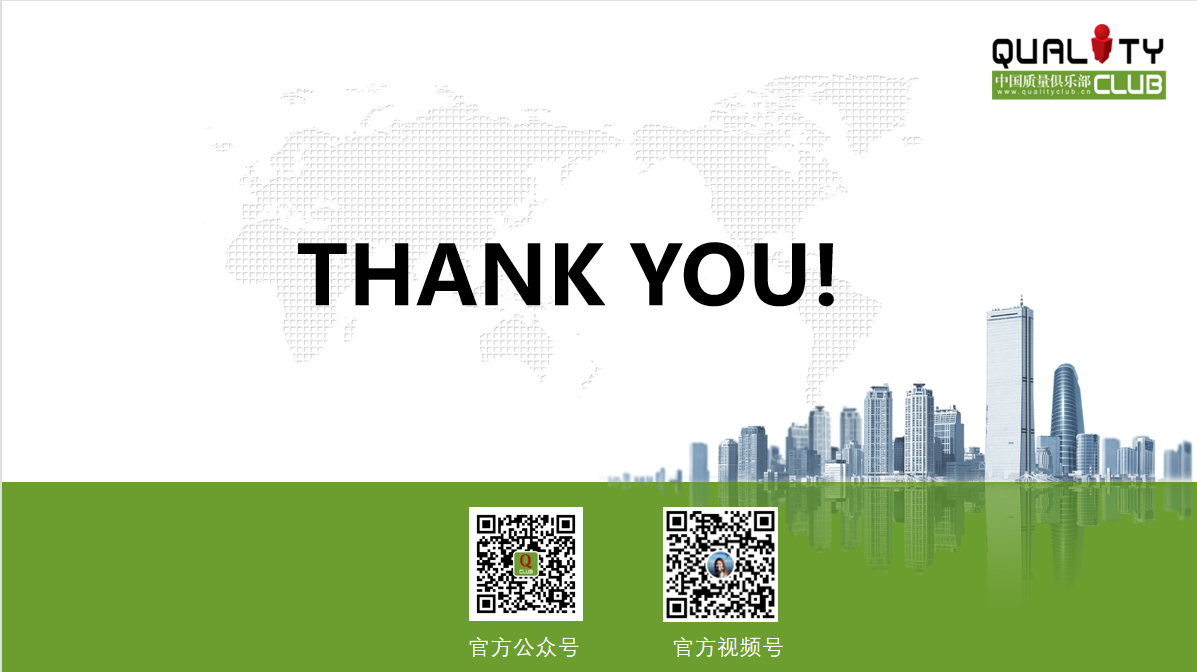